Antica stampa
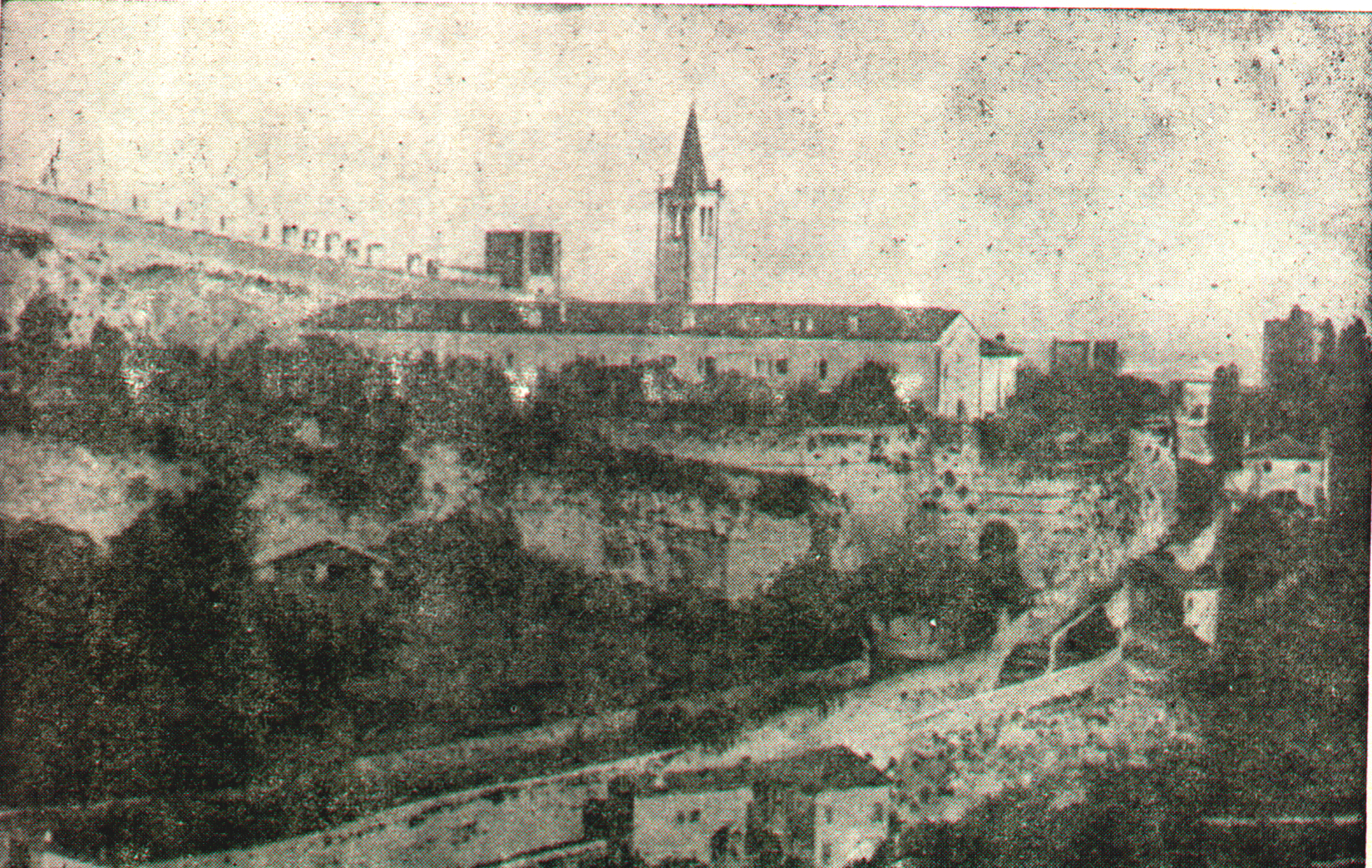 Antica stampa di San Zeno
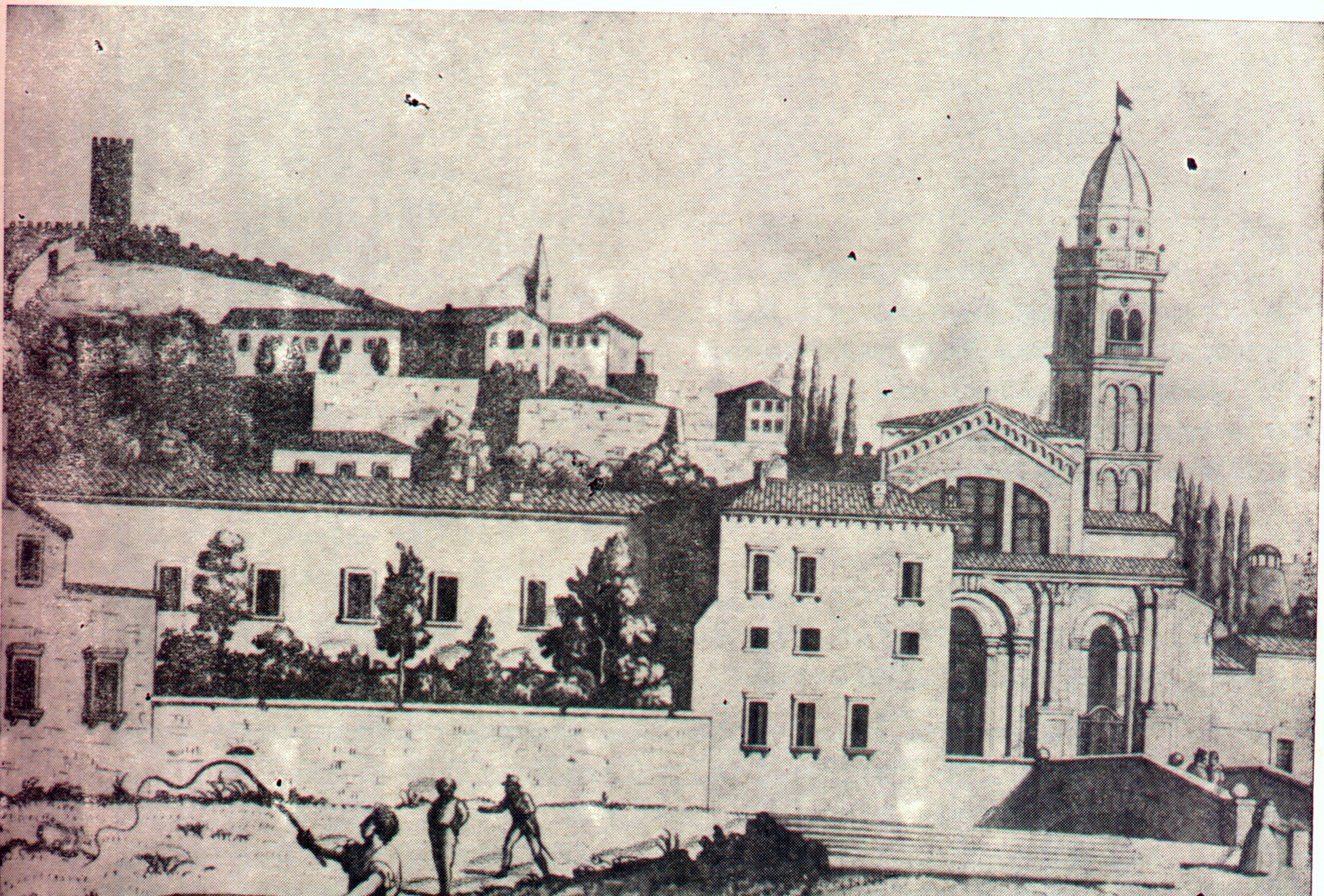 Ingresso dell’opera Don Calabria
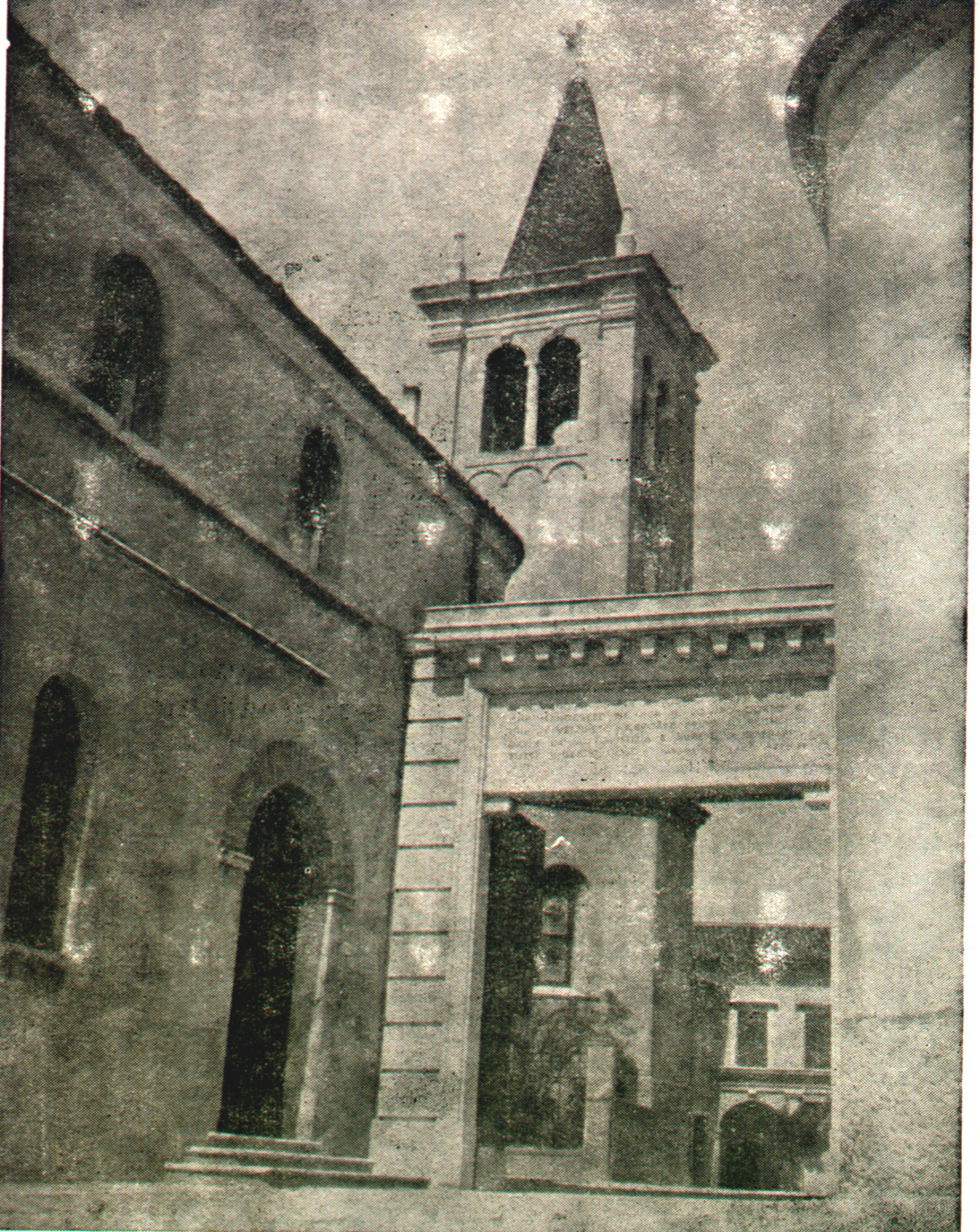